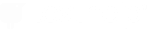 Promoting learner agency for ALL learners using digital tools. 

An essential component for change in education
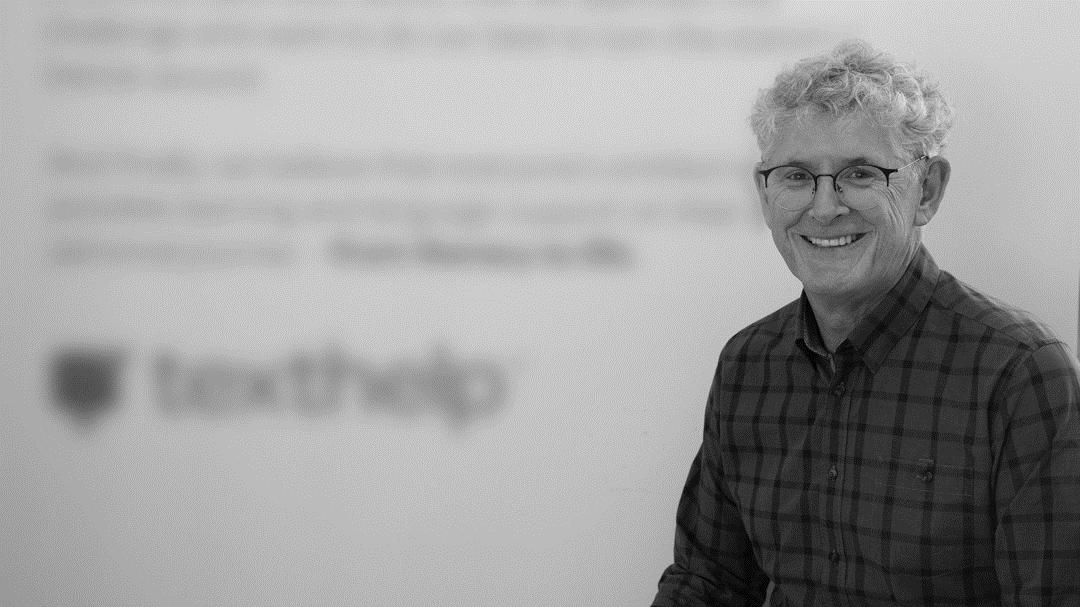 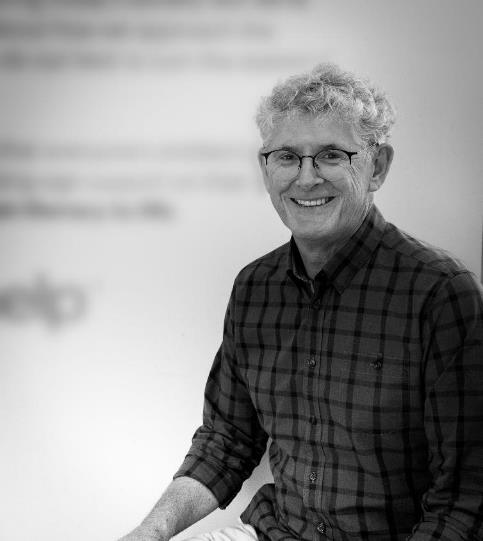 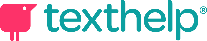 hello,
I’m greg
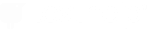 Greg O’Connor
Asia Pacific EdTech Manager
Texthelp

E: g.oconnor@texthelp.com
    @gregoconnor
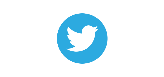 students with diverse learning needs
1 : 5 ?
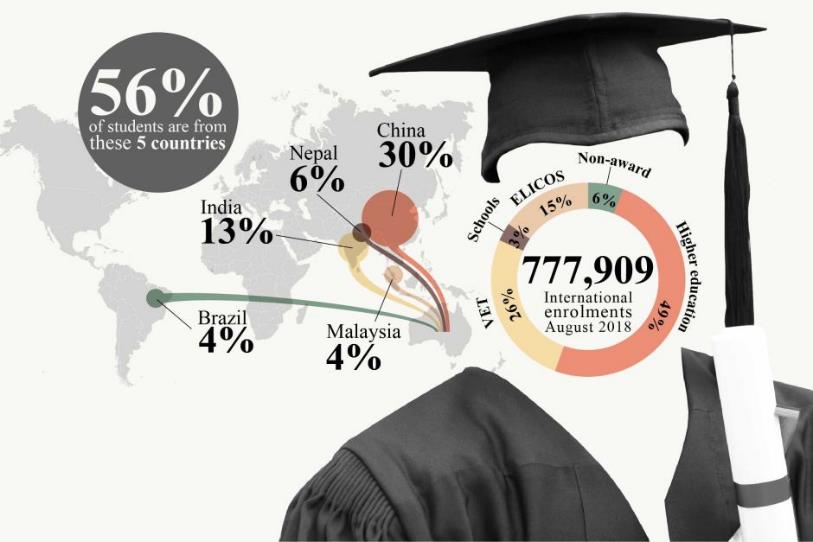 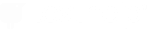 ABC News: Illustration/Jarrod Fankhauser
access     reading
demonstrate     writing
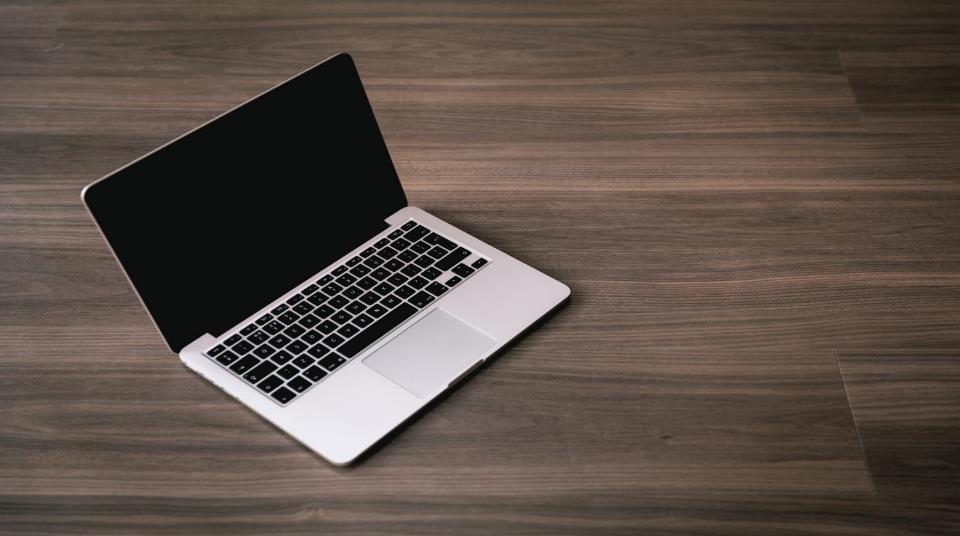 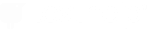 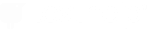 technology
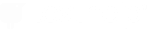 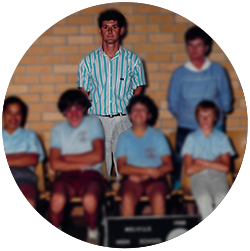 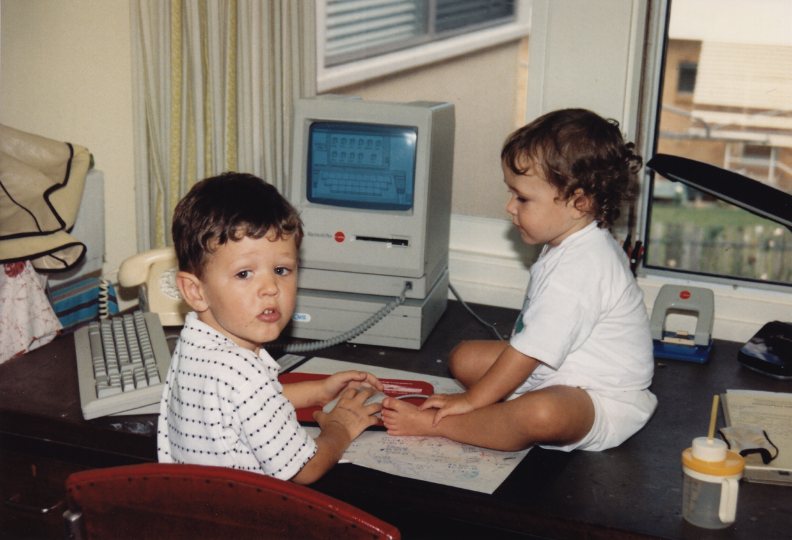 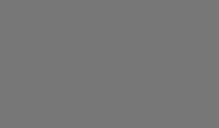 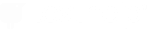 repair
assistive technology
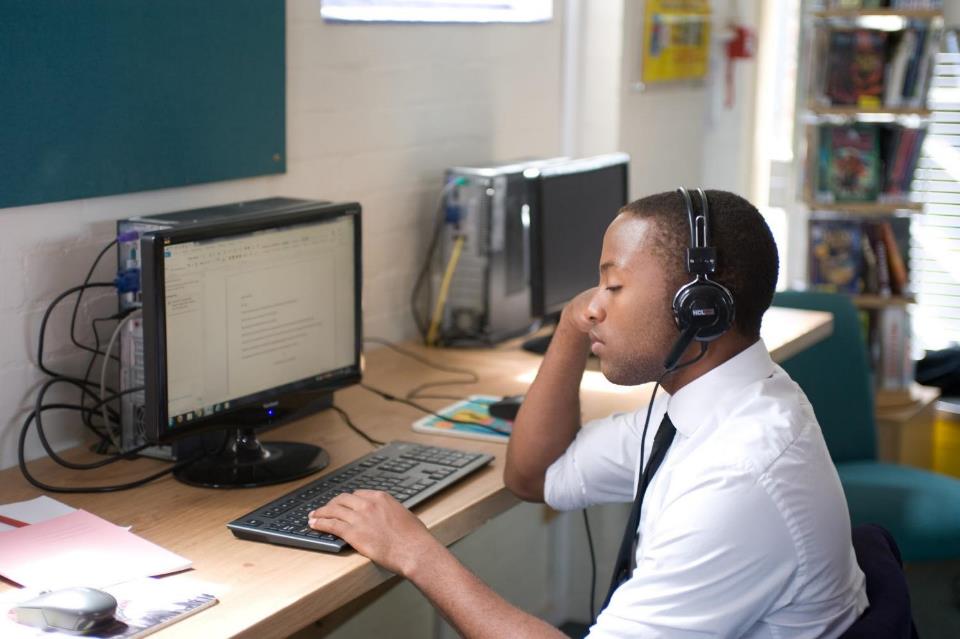 passive
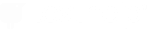 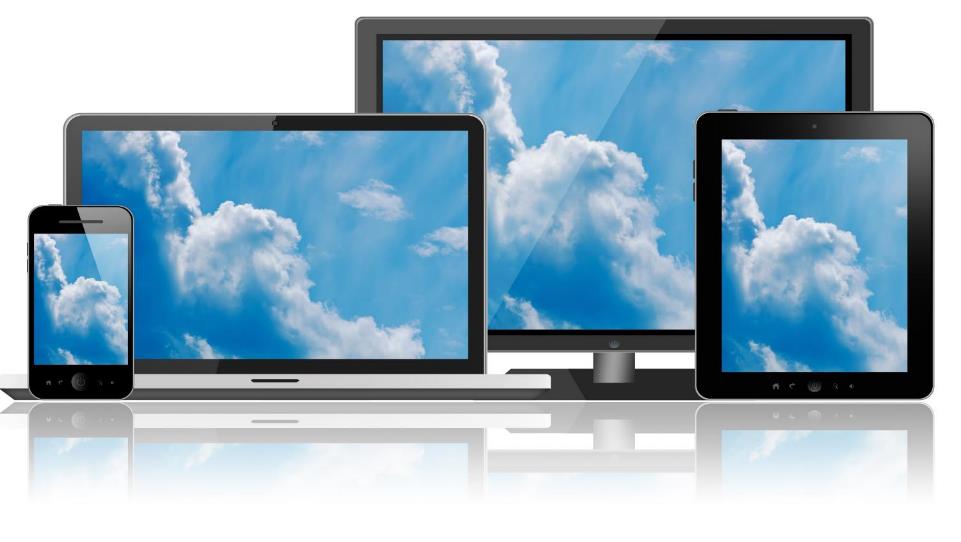 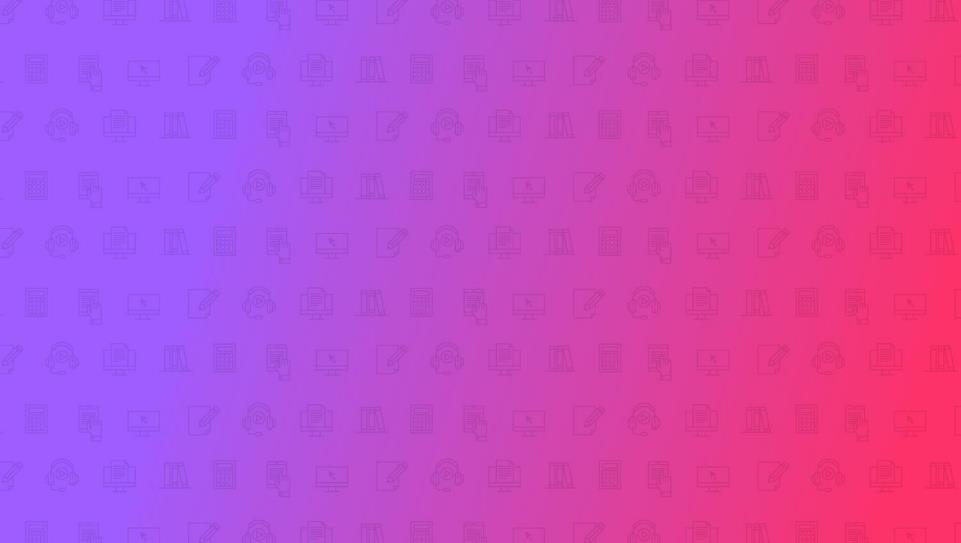 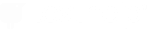 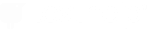 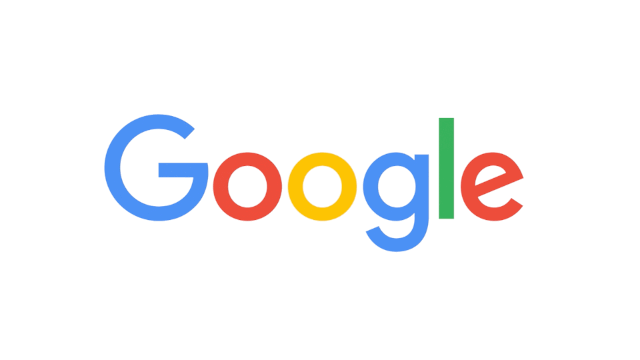 let me Google that for you
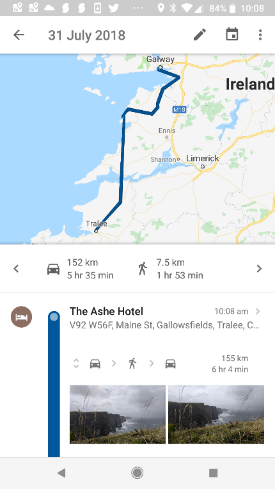 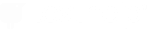 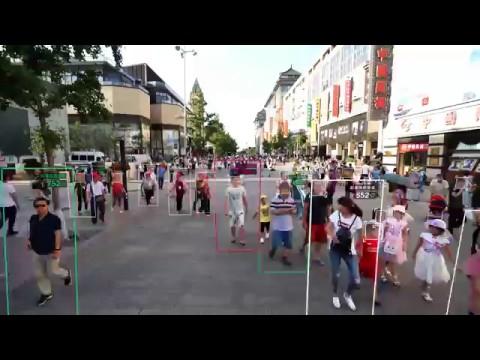 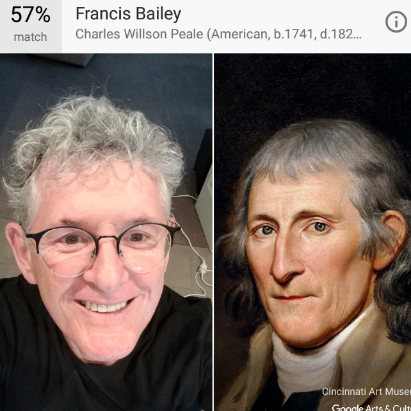 Francis Bailey (1741 - 1827)
A journalist and editor, Bailey was the official printer and publisher for the US Congress. He patented a new form of type that was difficult to counterfeit.
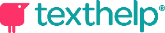 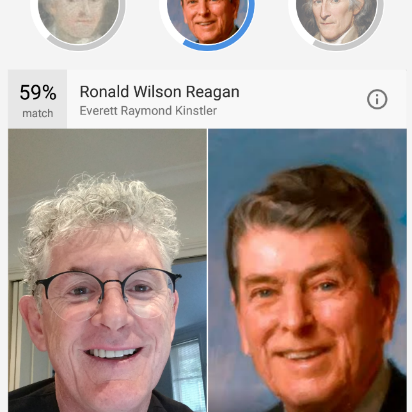 Ronald Reagan
40th President of the United States from 1981 to 1989
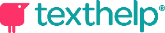 David Astle is a Melbourne-based writer of non-fiction, fiction and plays, and the crossword maker for a national Australian newspaper syndicate.
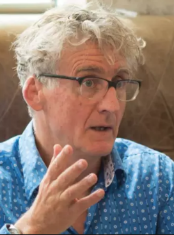 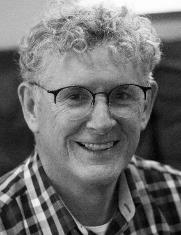 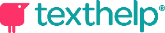 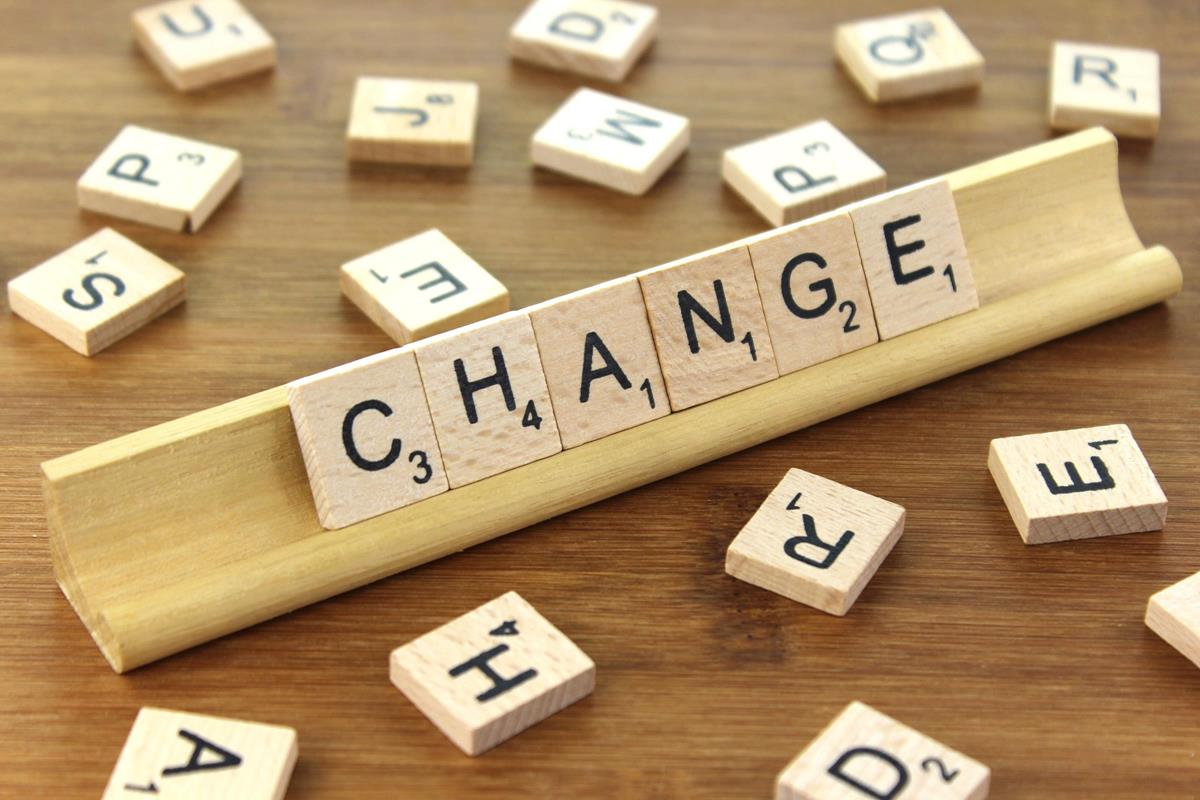 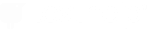 [Speaker Notes: Current changes impacting on literacy in schools:
Movement to student agency
Changing role of the teacher and access to content
Technology]
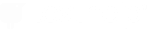 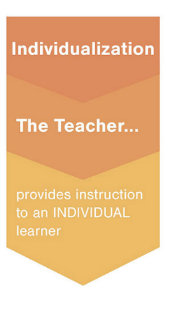 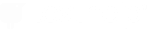 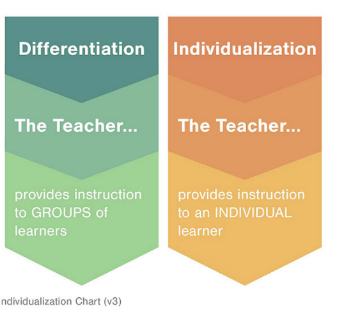 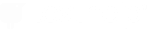 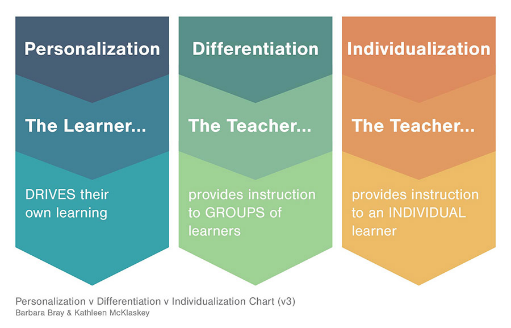 http://kathleenmcclaskey.com
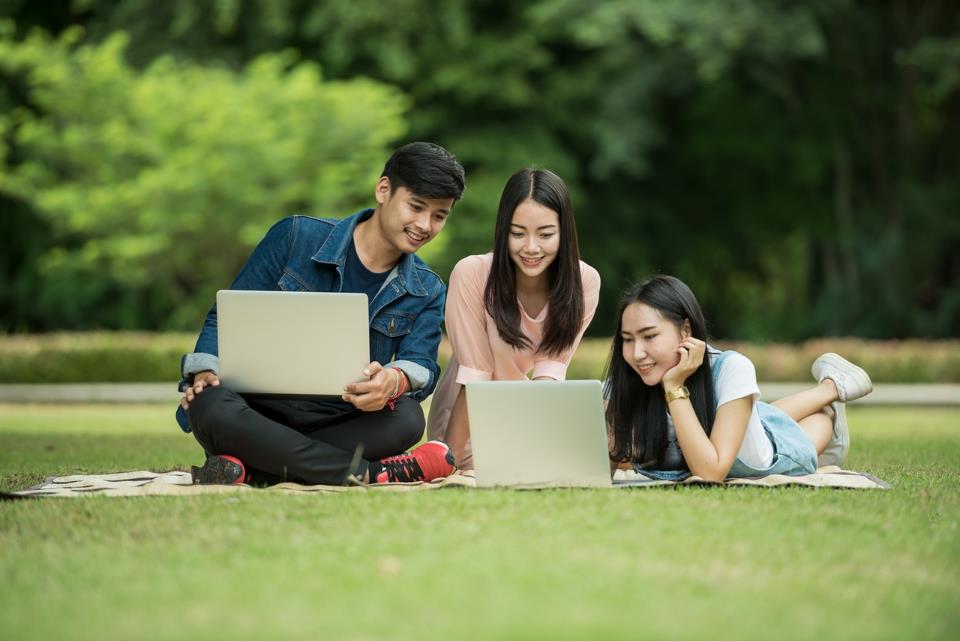 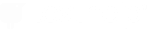 learner agency
giving our learners the power to act
[Speaker Notes: http://core-ed.org/legacy/thought-leadership/ten-trends/ten-trends-2014/learning-agency 

Agency is when learning involves the activity and the initiative of the learner, more than the inputs that are transmitted to the learner from the teacher, from the curriculum, the resources and so forth. In the past our schools have catered mostly for groups of learners, for classes of kids, with a one size fits all approach. Arguably, many students felt disenfranchised in the midst of that, as they just had to sit and do what they were told. Lessons were delivered to students who were passive in the way that they received that. When learners move from being passive recipients to being much more active in the learning process, actively involved in the decisions about the learning, then they have greater agency.]
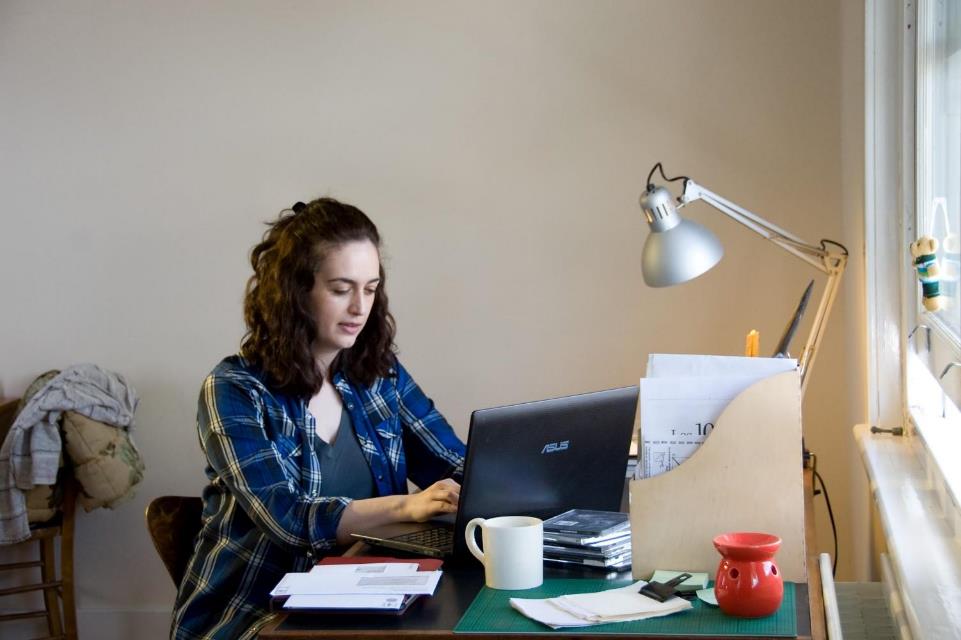 active
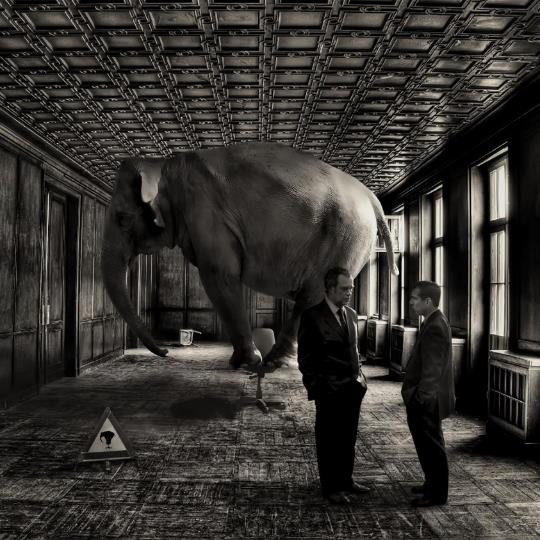 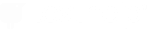 I C T
Chris Harte
http://blog.scootle.edu.au/2016/05/18/educational-technologies/
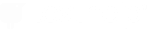 For many students access to learning looks like this.
[Speaker Notes: Years ago accessibility was just not great.
Before CAST, and Bobby & Nimas lots of kids were excluded from content.
At Texthelp we believe that access to literacy and STEM is life changing]
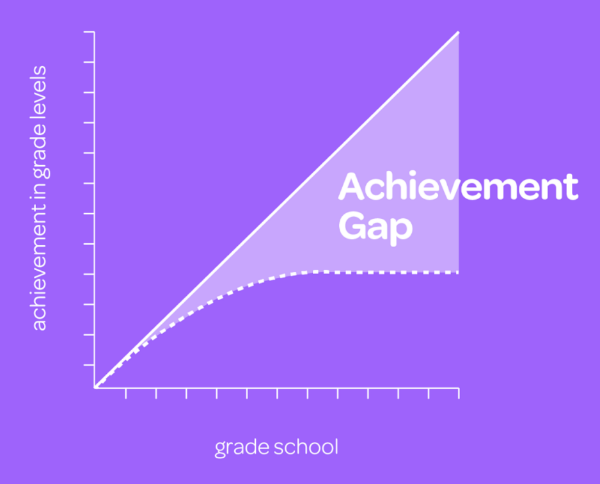 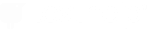 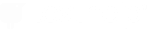 they should experience something that is more like this.
[Speaker Notes: These steps are a beautiful example of universal design.
The steps are usable by strollers, skateboards,wheelchairs, suitcases.
Technology needs to mimic this ramp by feeling built in - pre-concieved.]
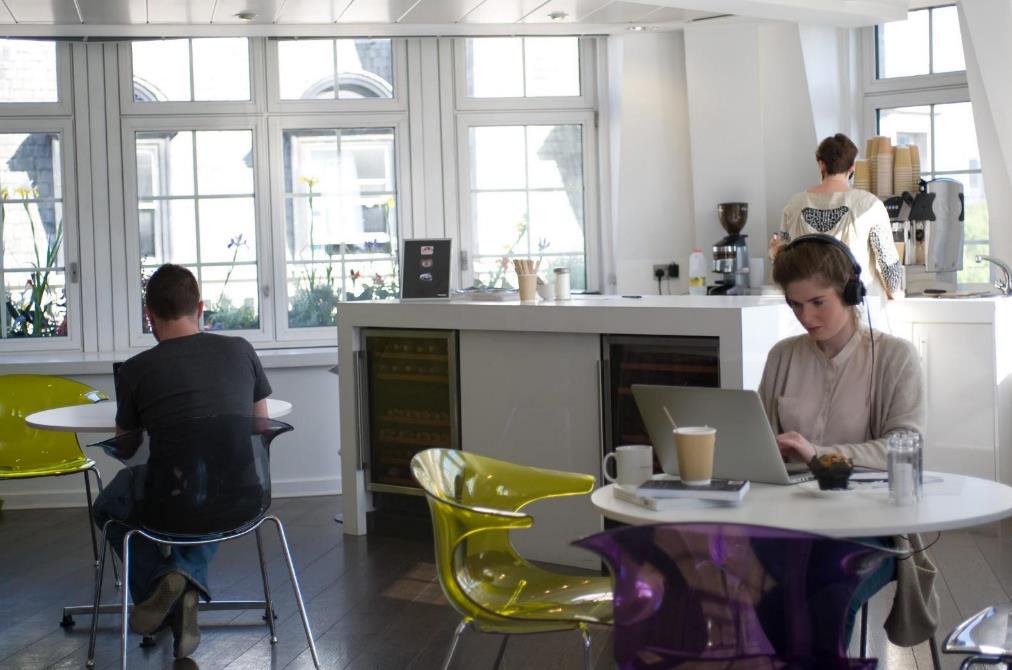 multiple options for 
access to learning & expression, and engagement
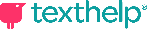 learning
[Speaker Notes: Giving the learner voice and choice in how they access, engage and express]
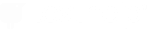 Universal Design for Learning
Multiple Means of Engagement

Provide options for: 
engaging with content and learning in different ways
Multiple Means of Representation

Provide options for: 
transforming information into useable information
Multiple Means of Expression

Provide options for: 
action, expression and demonstrating understanding
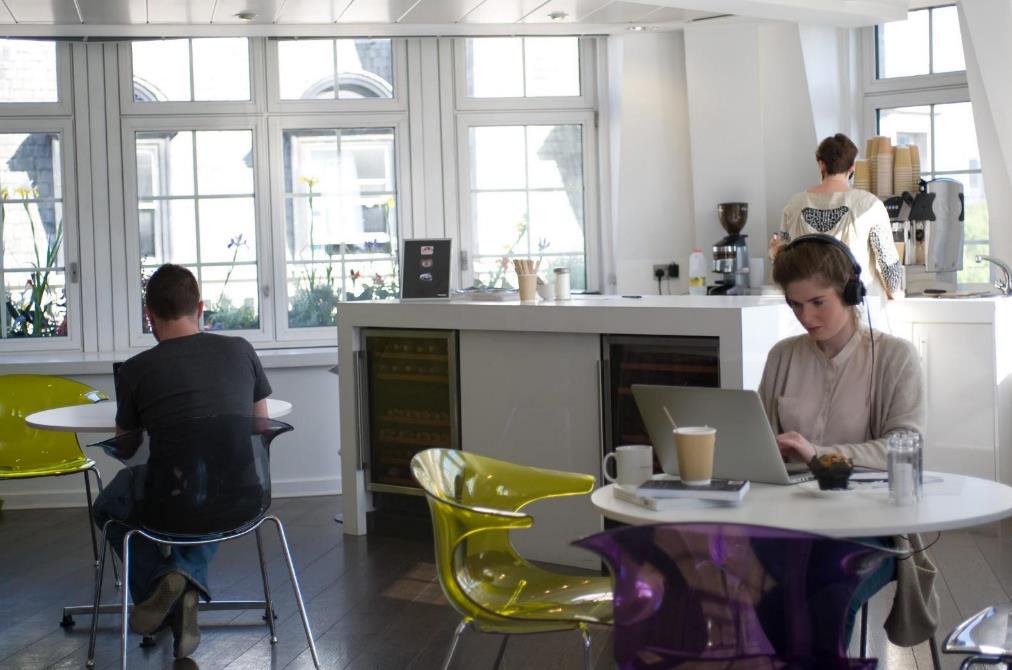 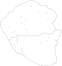 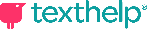 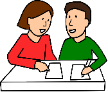 Engage
Express
Access
prepare
not repair
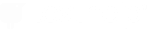 [Speaker Notes: Text to speech]
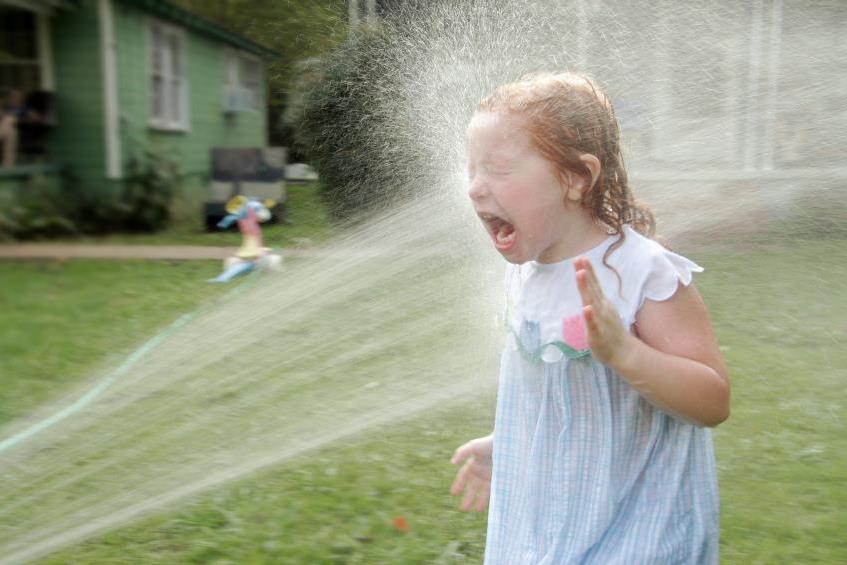 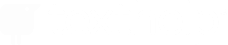 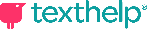 reading with tech matters
[Speaker Notes: Why writing with technology matters:]
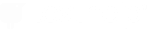 Text-to-Speech
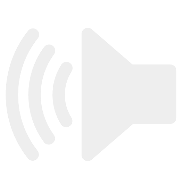 [Speaker Notes: Text-to-Speech can be a game changer for students who struggle with reading. No matter what the struggle, a good text-to-speech tool can give students the help they need. 
Text-to-speech also relieves the burden of decoding for struggling readers, allowing them to focus on comprehension and improving their endurance in completing reading assignments. Research has also shown that students with learning disabilities identify and correct more errors in their compositions when they use text-to-speech for proofreading.]
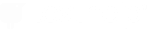 read upto 200 - 300 wpm
speak 150-170 wpm

comprehension problems
below 100 wpm
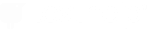 you can listen and understand content that is above your reading level
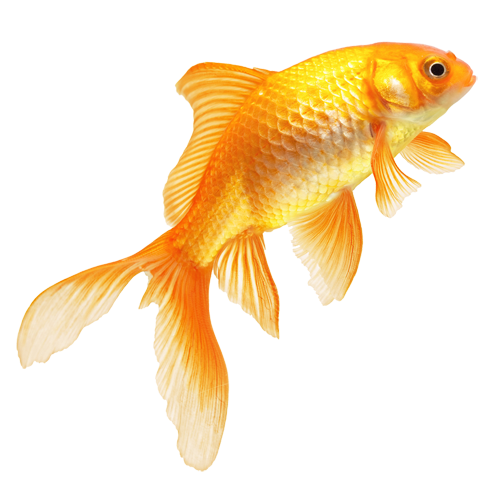 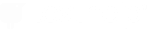 Speak Text in MS Word
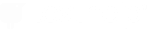 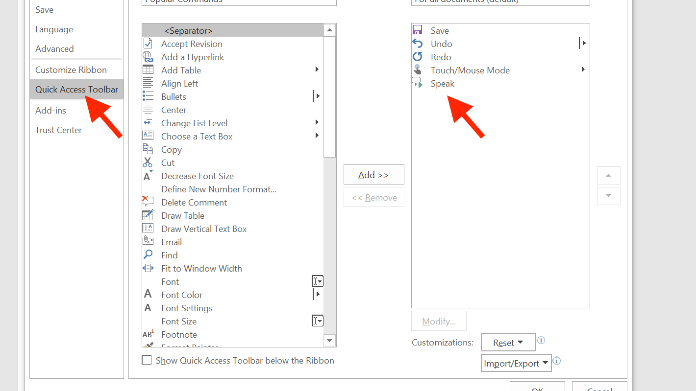 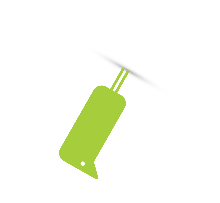 [Speaker Notes: (Barton & Heidema, 2002)]
Speak Text in MS Word
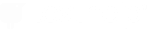 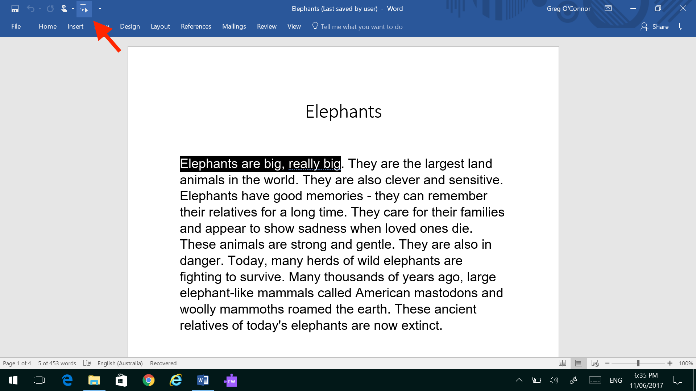 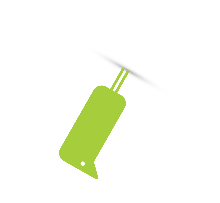 [Speaker Notes: (Barton & Heidema, 2002)]
Speak Text on a Mac
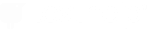 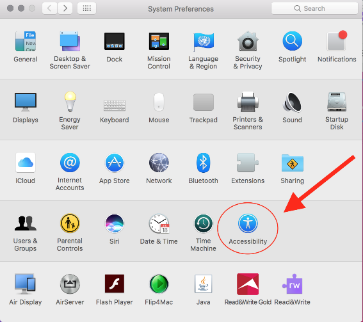 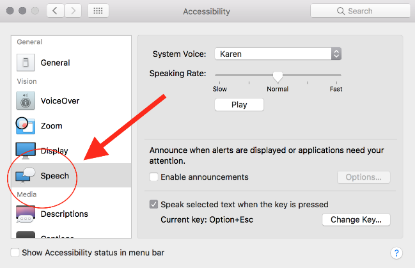 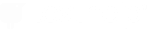 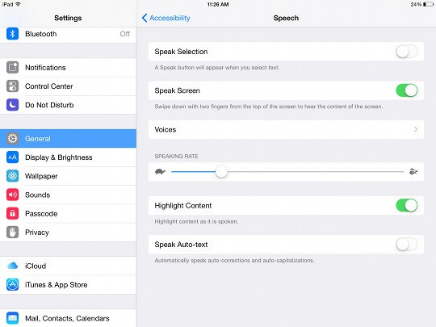 Speech to text - iPad
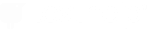 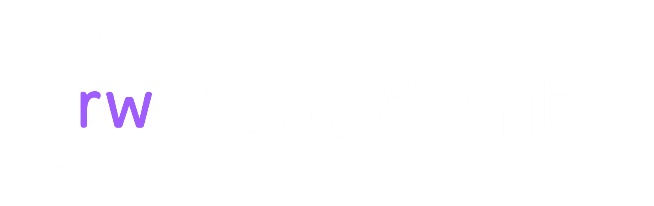 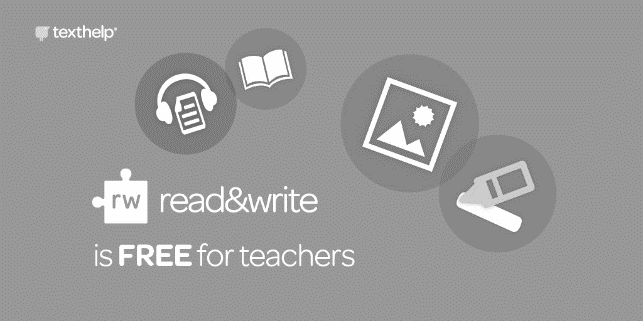 text.help/freeforteachers
Rewordify.com
Readable.io
Readability Formulas
Readability Analyzer
Microsoft Word - Readability Statistics
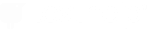 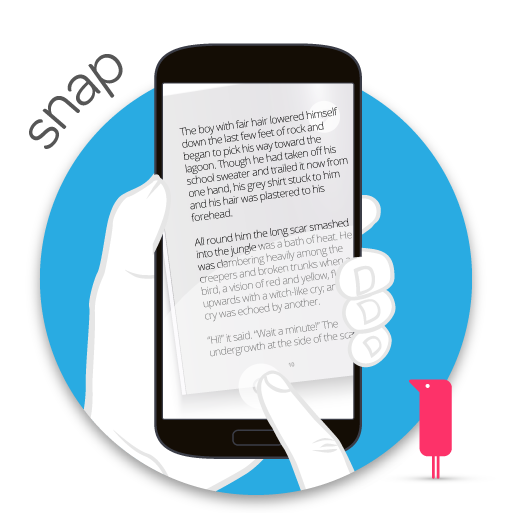 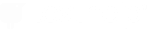 OCR

(optical character
recognition)
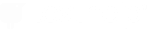 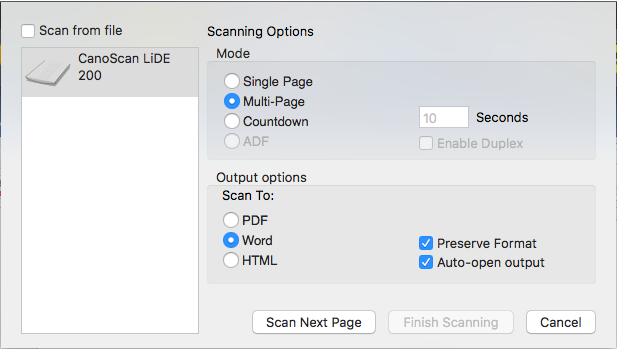 OCR

(optical character
recognition)
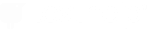 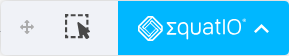 EquatIO Screenshot Reader

For websites, PDFs and more.
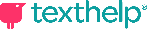 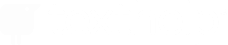 Writing with Technology Matters.
research
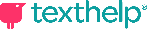 Read&Write 

Collect highlights

Web Resources

Simple Wikipedia
scholar.google.com
Refseek.com
Ottobib
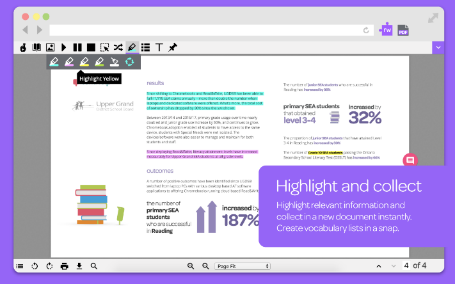 writing - technology onramp
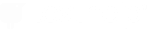 Text-to-Speech
(proofreading)

Spelling check

Grammar check
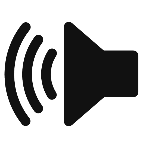 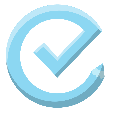 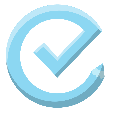 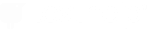 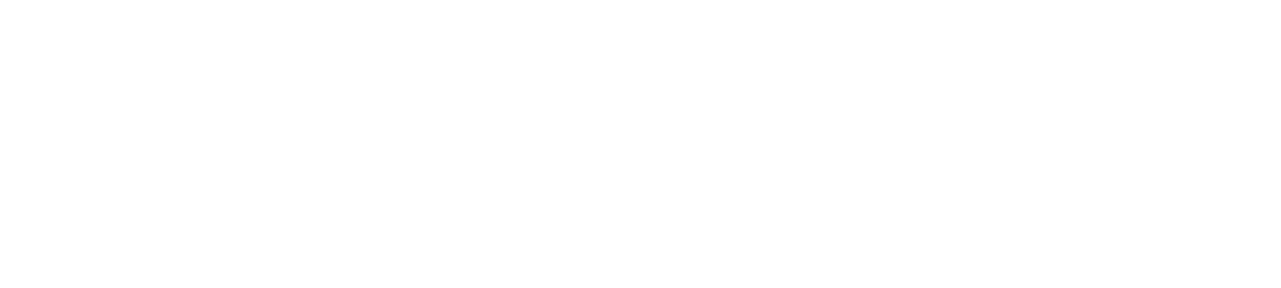 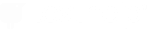 “I can hear the difference 
in my writing”
Voice Note
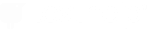 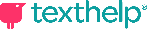 alternative pens

Talk & Type
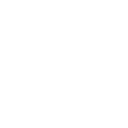 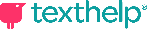 alternative pens

Prediction
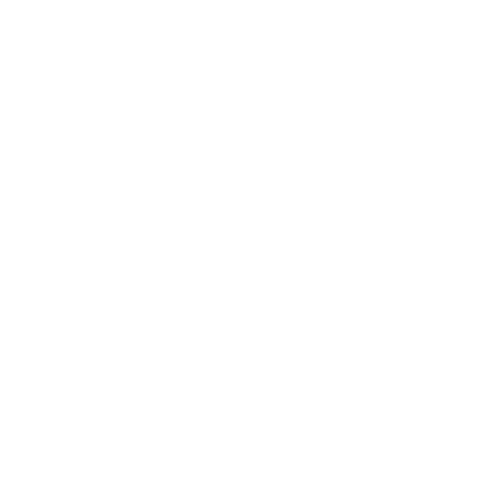 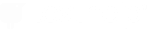 Machine Learning & Word Prediction in Read&Write
Every time a student types a letter, we look at the two words before the cursor and compare it to 10 million phrases that we found on the web.

As our 20 million users type and choose their predictions we promote common choices and demote uncommon choices. 

When you type, machine learning allows Read & Writeto be a real time expert writing coach
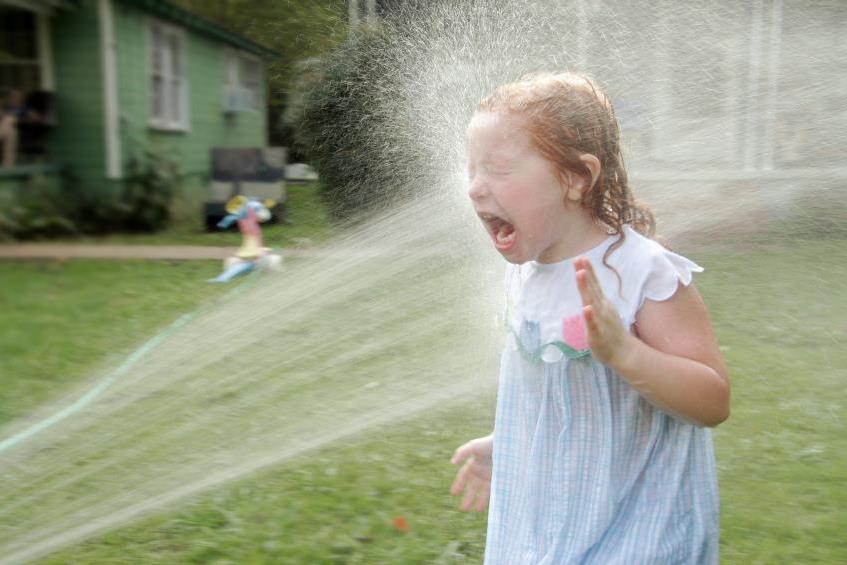 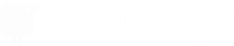 #drinkfromafirehose
prepare
learner agency
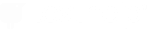 institutions will try and preserve the problem to which they are the solution
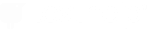 Cathy Davidson (2011)
[Speaker Notes: Lean into your discomfort

Subvert the existing paradigm]
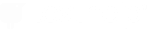 most 
critical factor?
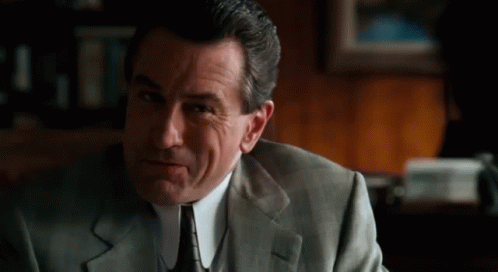 you
[Speaker Notes: The future is not only unknown, it is unknowable (George Soros)

Our job is not to prepare our students for something, it is to allow them to be ready for anything………]
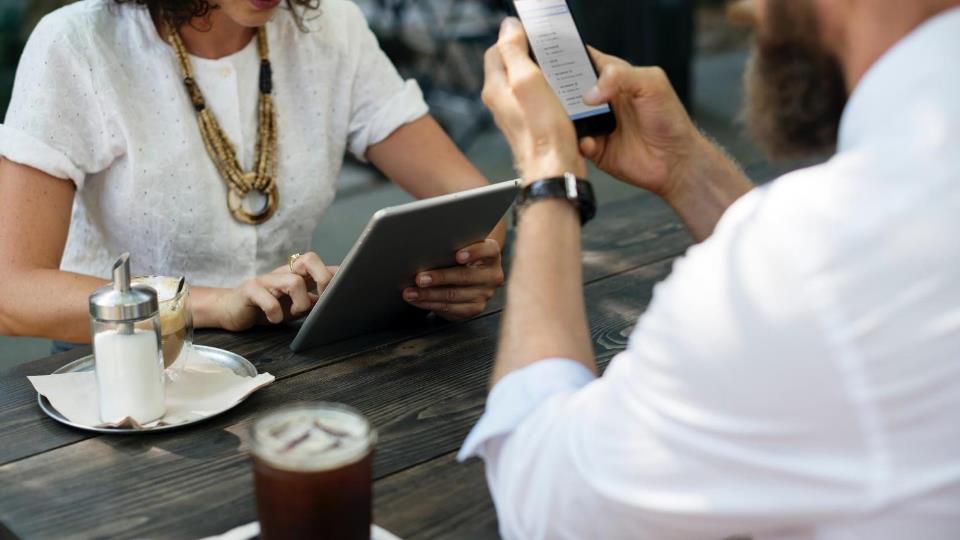 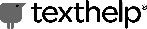 thanks
@gregoconnor